Surabhi Dashputra
Singer | Performer | Lyricist
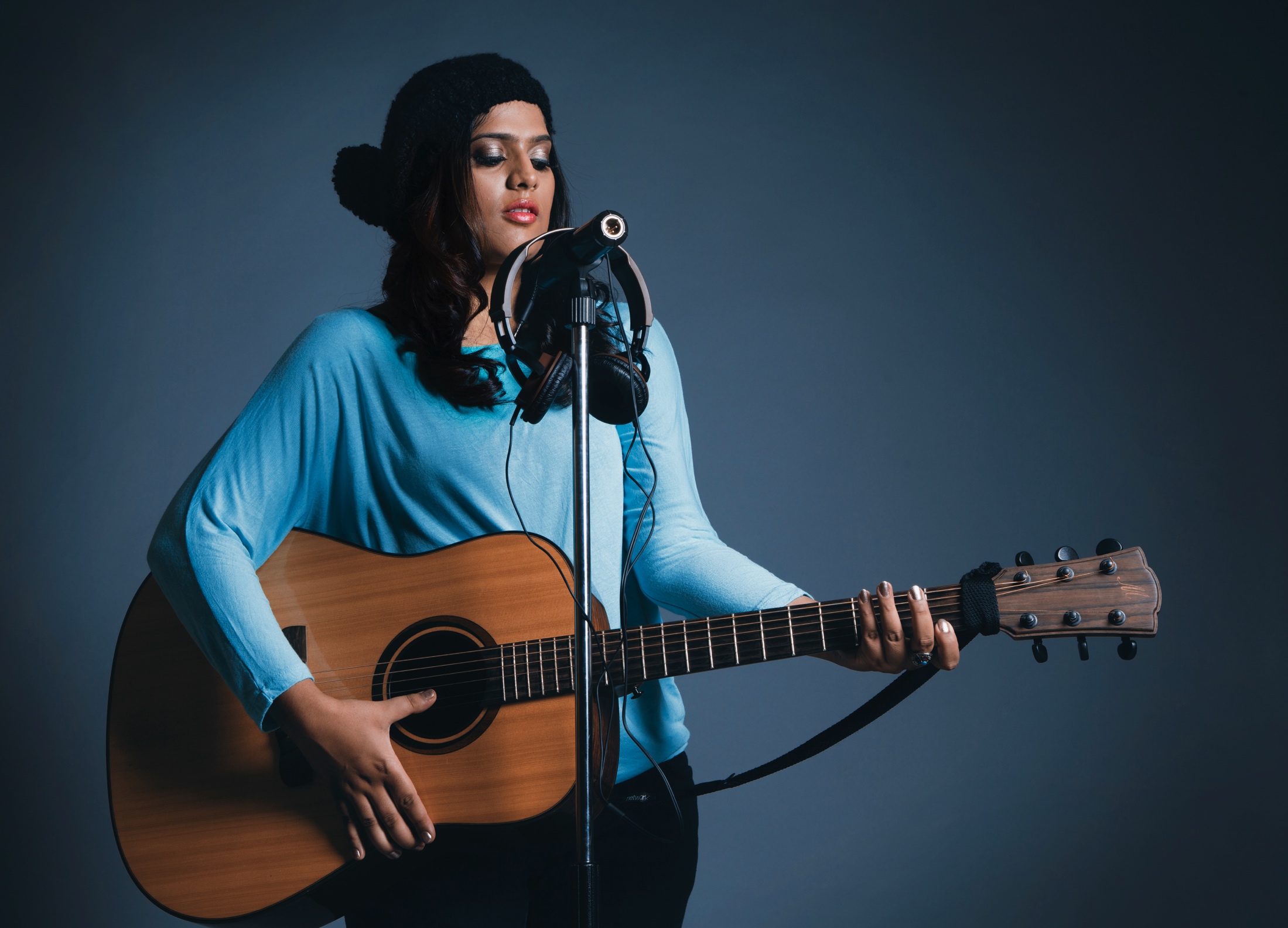 Work Profile
POW Bandi Yuddh Ke – Star Plus Series
Jindua – Punjabi Movie
Titoo MBA – Bollywood Movie
Calapor – Bollywood Movie
Chudail – Bollywood Movie
Dedh Ishqiya – Bollywood Movie
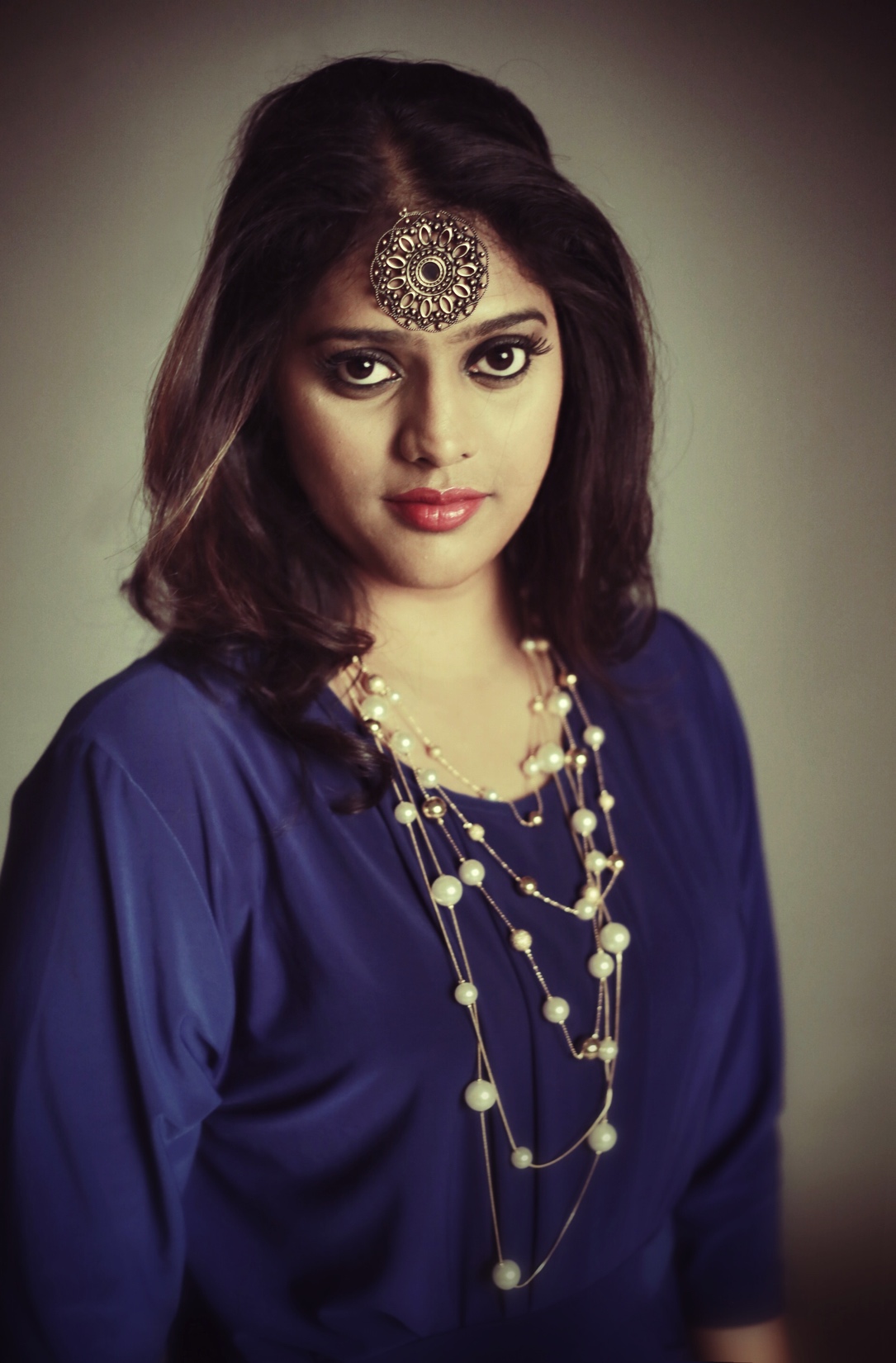 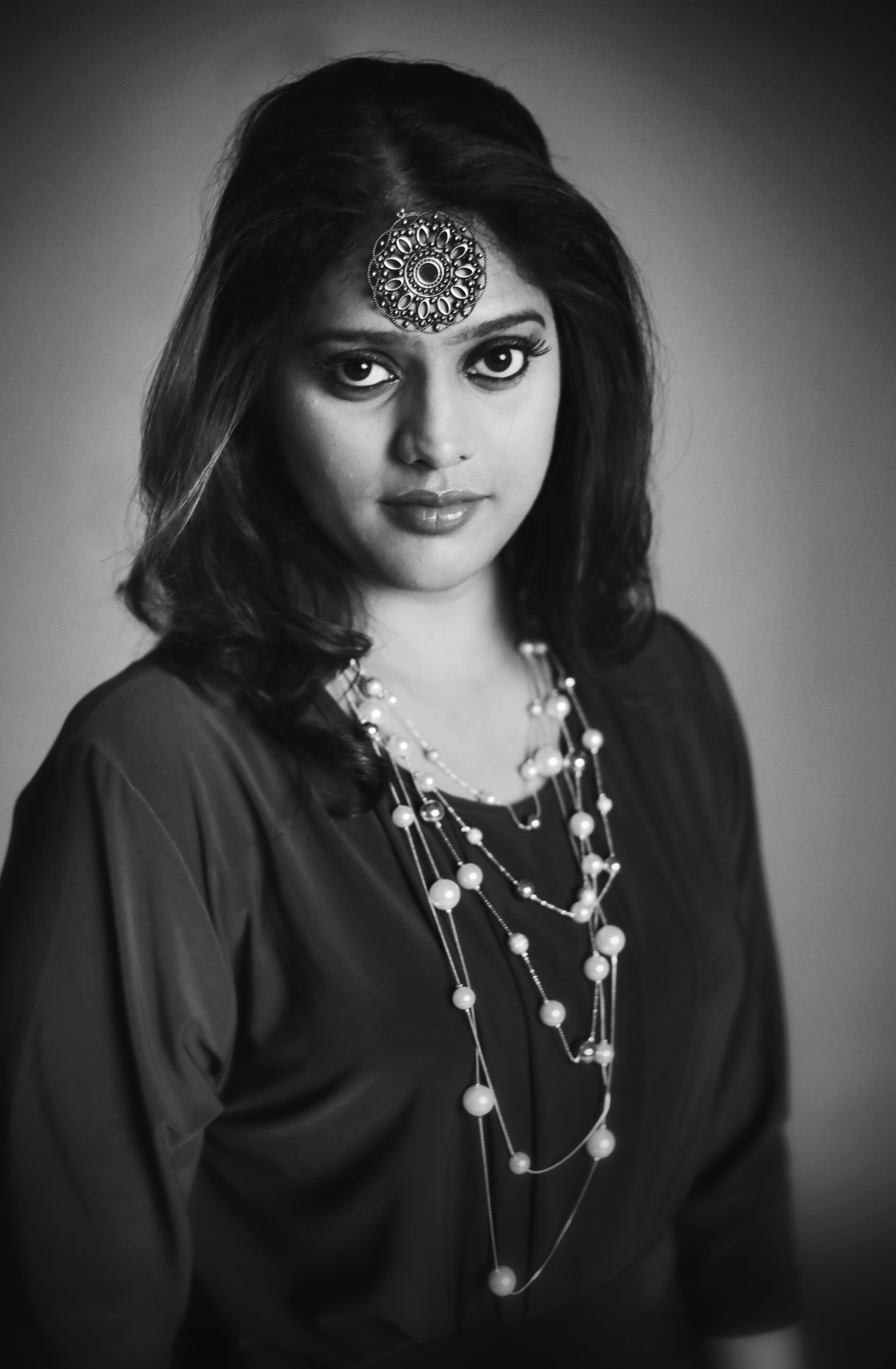 Jingles
Sung:
Dettol
Anchor Soap
Ghadi
Marvel Tea
Ayur
Penned:
Make My Trip
Officers Choice Blue
Marvel Tea
Lovely Sweets
UMPL
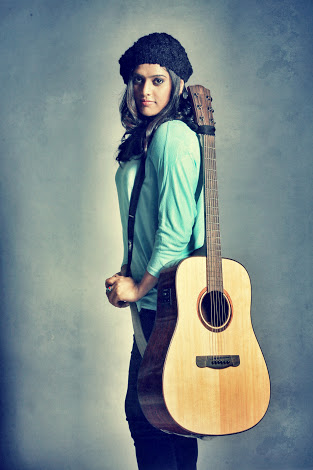 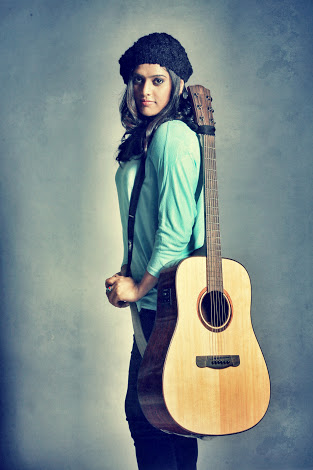 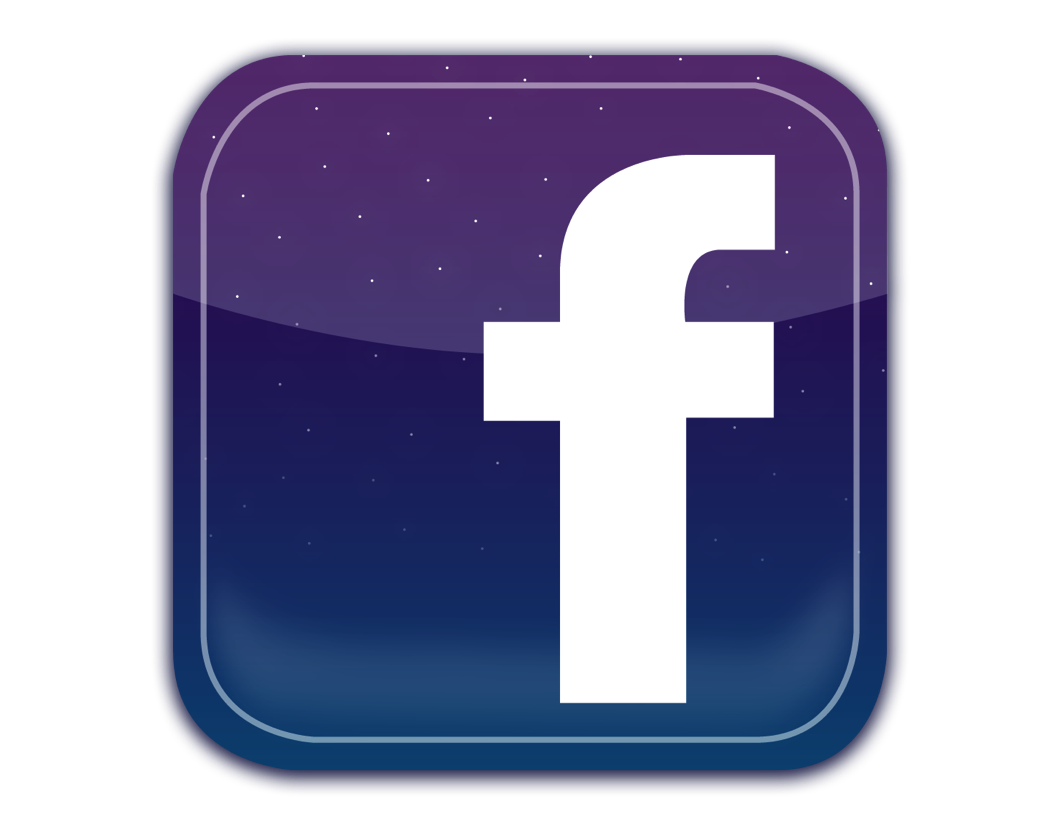 @ItsSurabhiDashputra
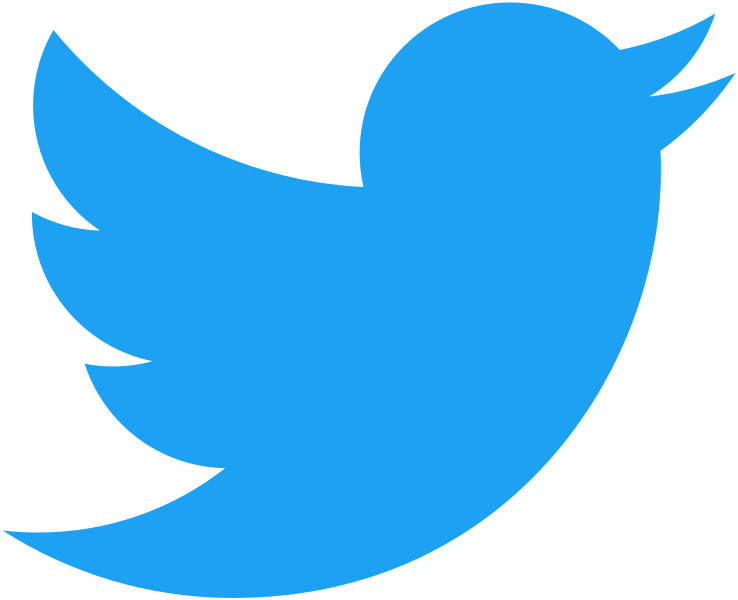 @surabhimusic
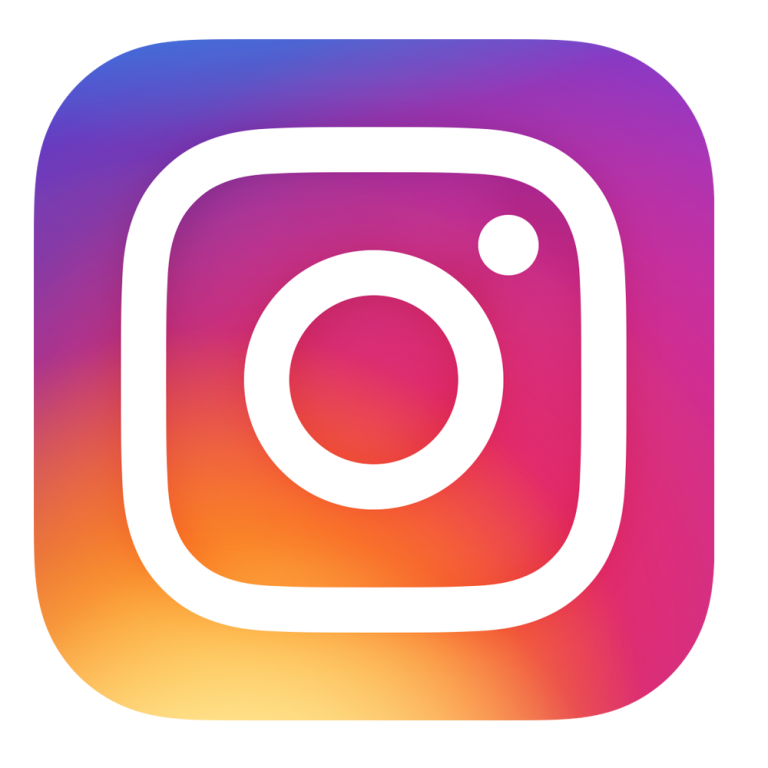 @ItsSurabhiDashputra